Who were the Tudors?
Objectives
To create a family tree of the Tudors

To find out more about key Tudor Monarchs
Who were the Tudors?
What do we already know about the Tudors? 

Can we name any monarchs in the Tudor family? 

How could we describe the Tudor family?
The Tudors
Tudor Family Tree
You have pictures of most of the Tudors.
Cut out the first two and stick them at the top of a new page under the title.
Add their relationship and Henry VII’s dates
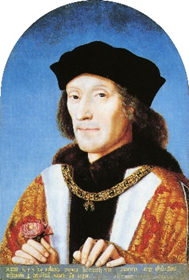 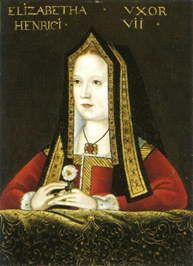 Married. (m.)
Henry VII (Tudor) 1485-1509
Elizabeth of York
Tudor Family Tree
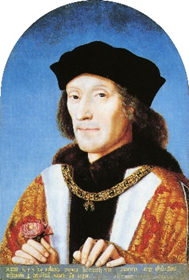 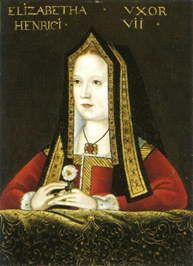 Married. (m.)
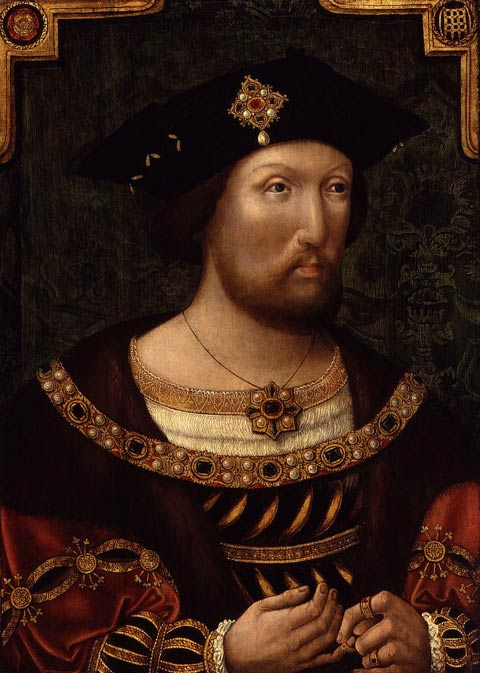 Henry VIII 1509-1547
Tudor Family Tree
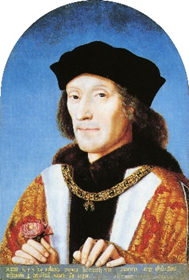 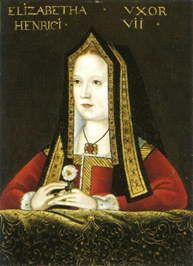 Married. (m.)
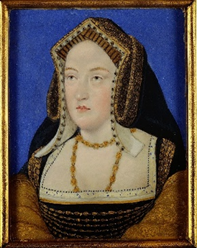 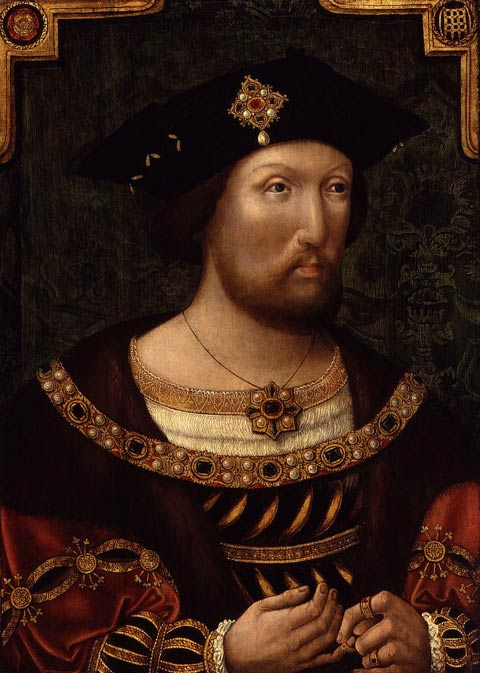 Catherine of Aragon (until 1533)
Tudor Family Tree
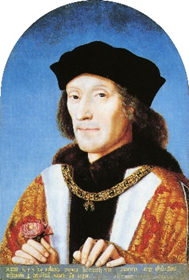 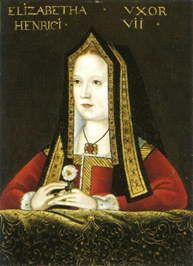 Married. (m.)
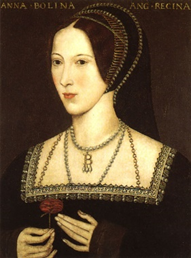 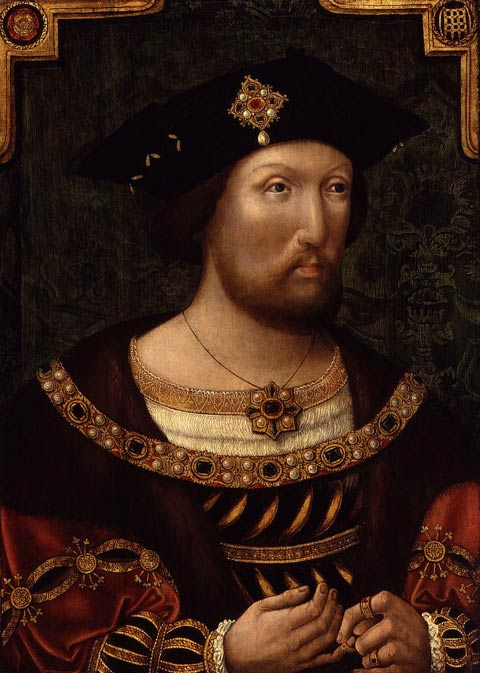 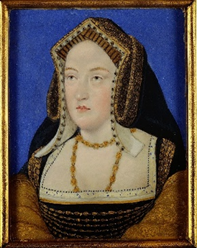 Anne Boleyn (d. 1536)
Tudor Family Tree
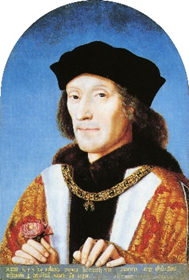 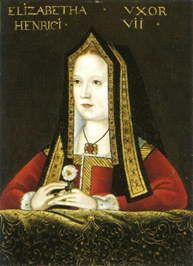 Married. (m.)
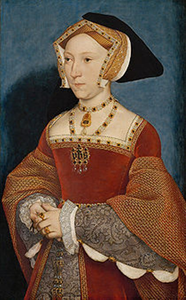 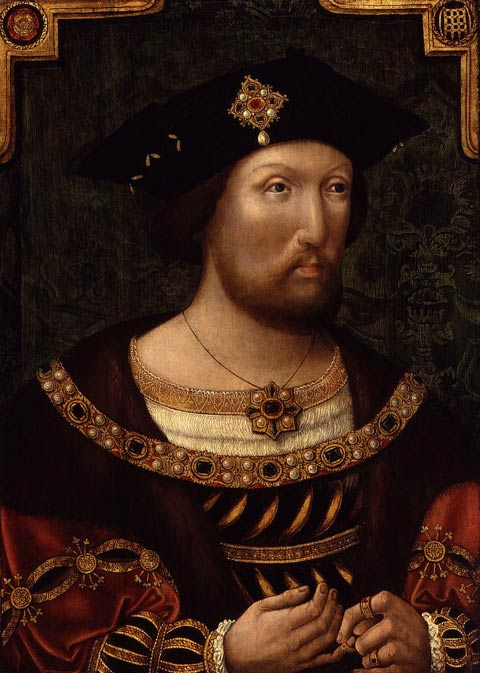 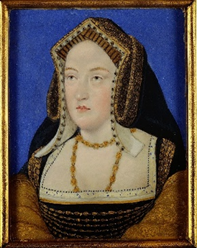 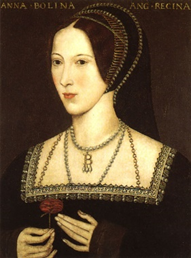 Jane Seymour (d. 1537)
Tudor Family Tree
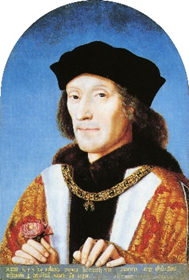 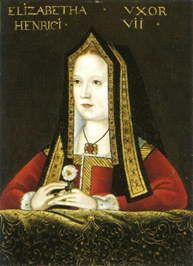 Married. (m.)
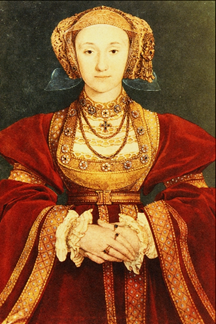 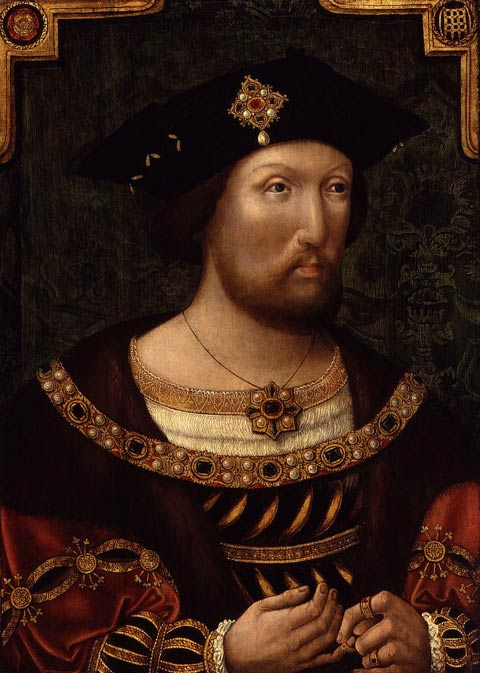 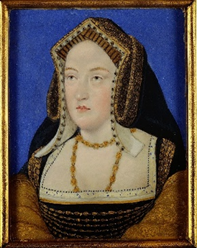 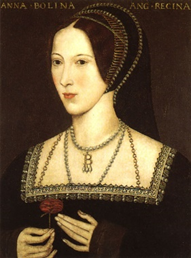 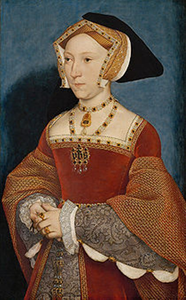 Anne of Cleves (until 1540)
Tudor Family Tree
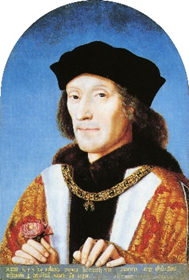 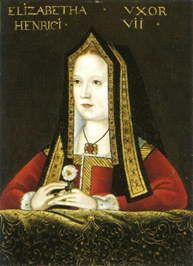 Married. (m.)
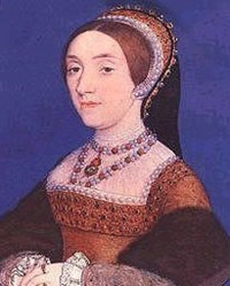 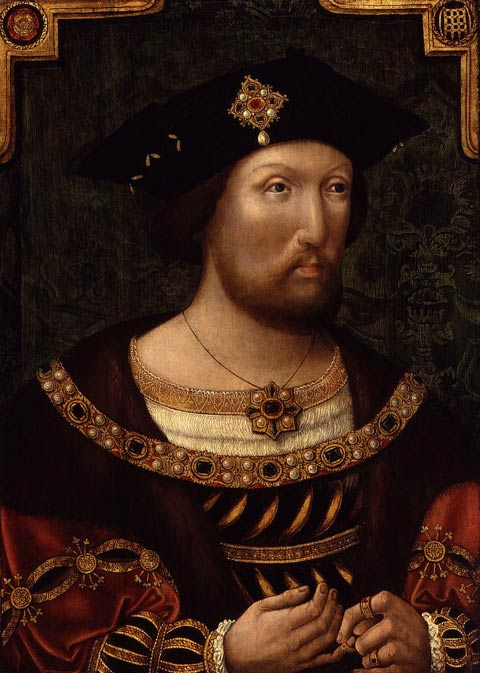 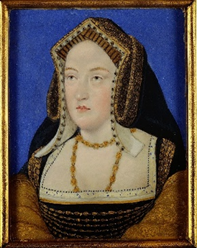 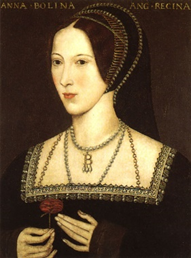 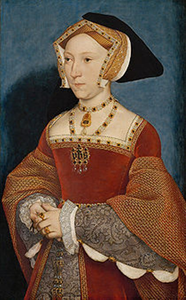 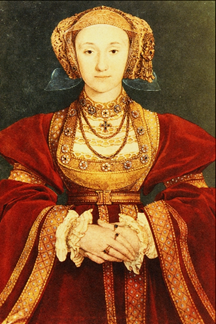 Catherine Howard (d.1542)
Tudor Family Tree
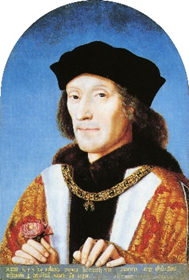 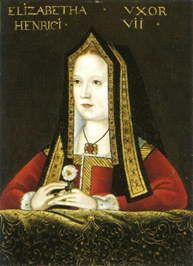 Married. (m.)
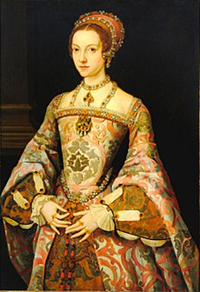 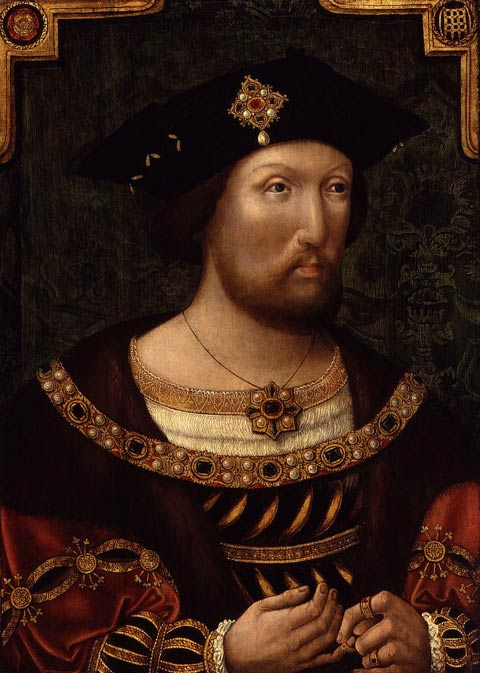 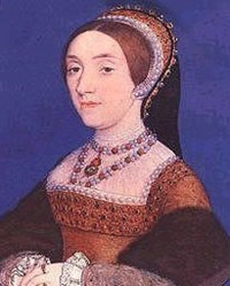 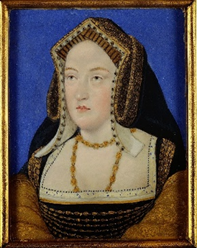 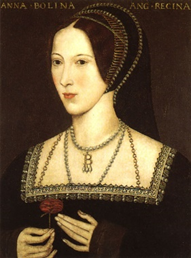 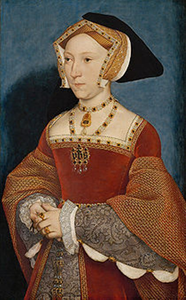 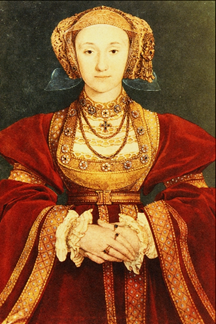 Katherine Parr
Tudor Family Tree
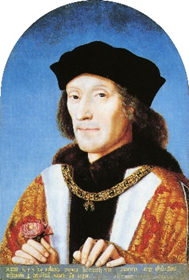 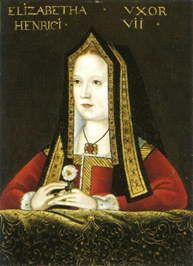 Married. (m.)
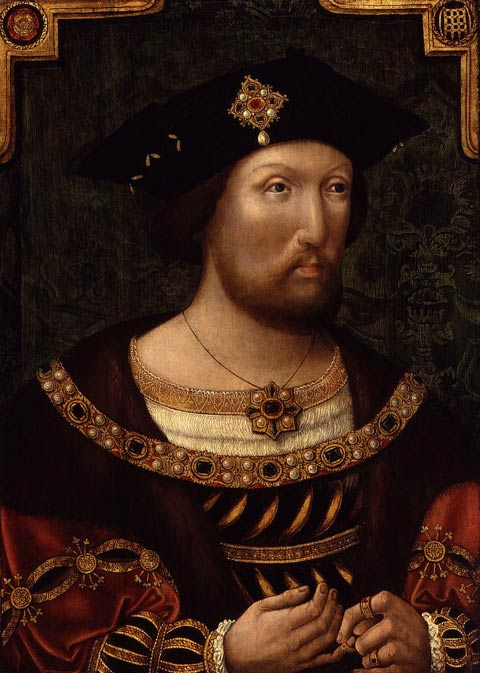 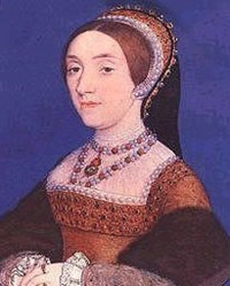 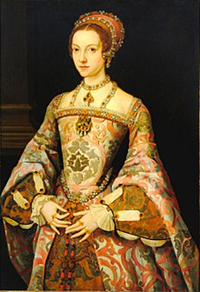 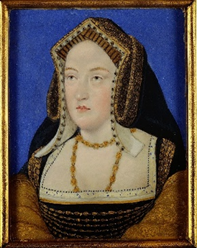 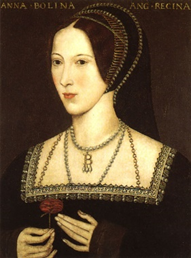 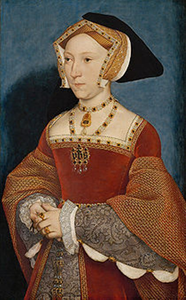 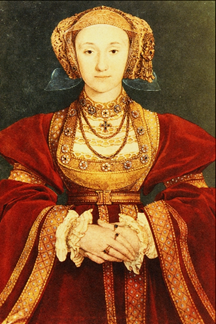 Tudor Family Tree
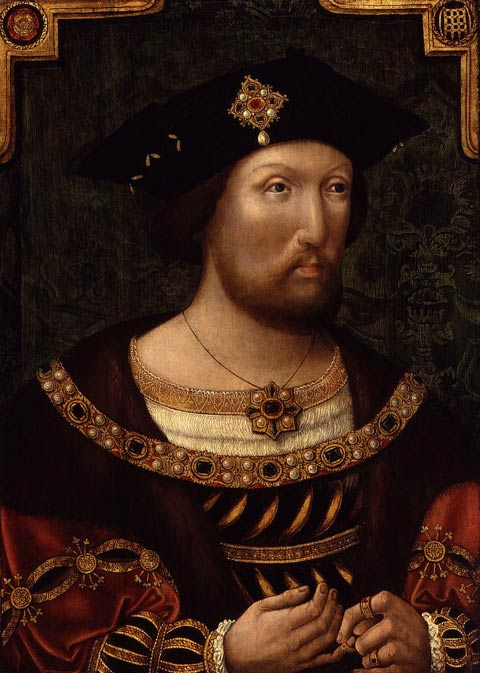 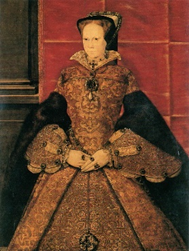 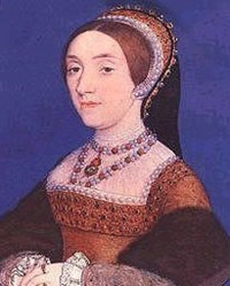 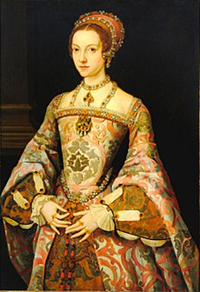 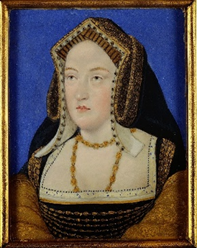 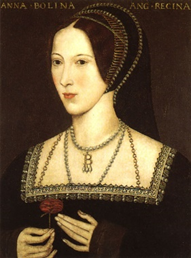 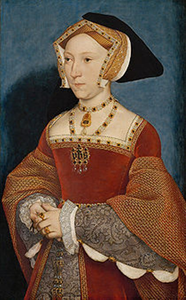 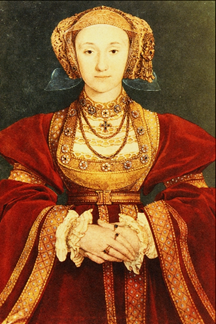 Mary I 1553-1558
Tudor Family Tree
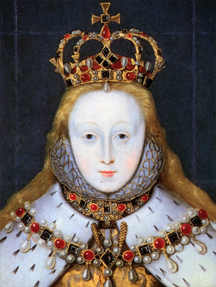 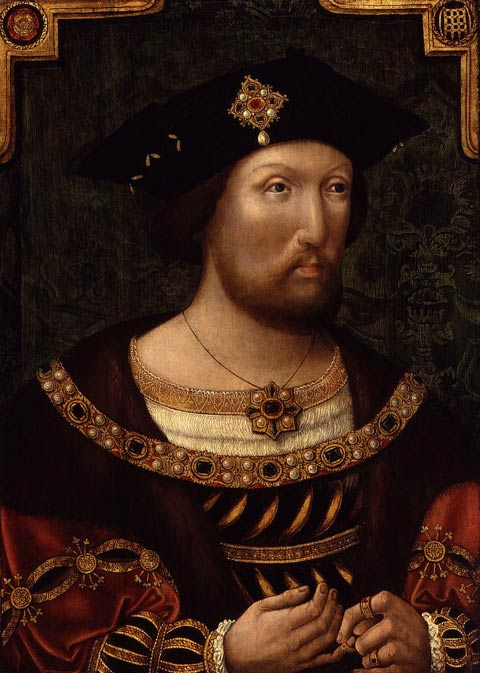 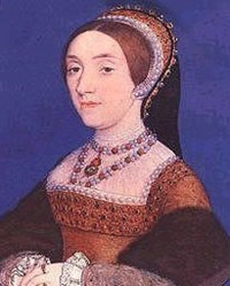 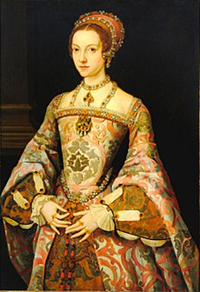 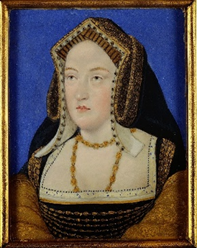 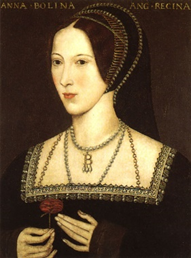 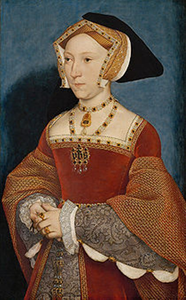 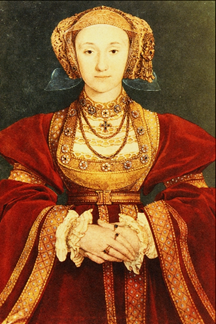 Elizabeth I 1558 - 1603
Tudor Family Tree
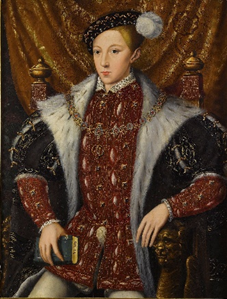 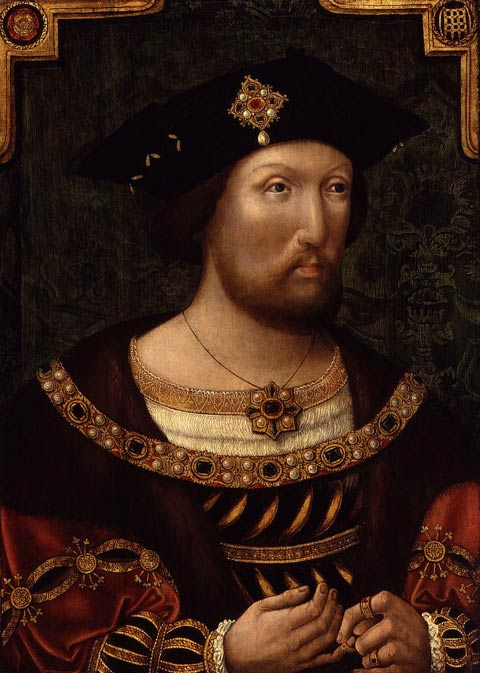 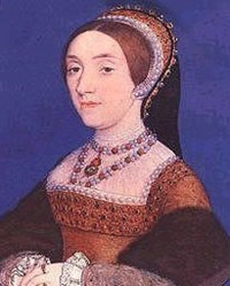 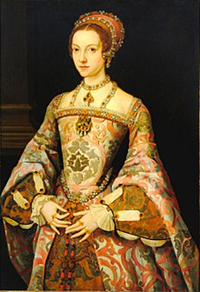 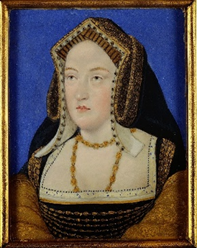 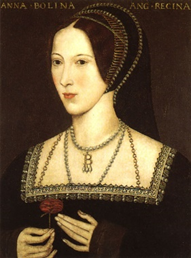 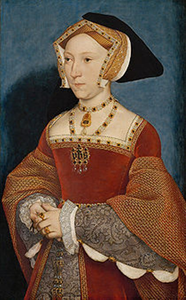 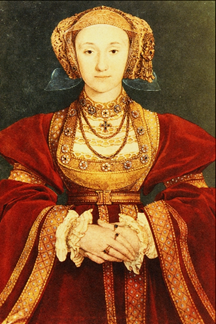 Edward VI 1547-1553
Who were the Tudors?
Use the fact files on pages 31-32 to annotate your family tree with some information about each of the Tudor monarchs.
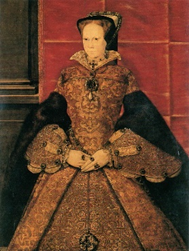 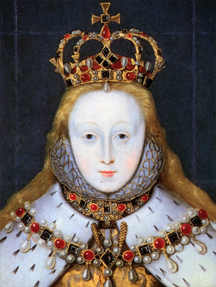 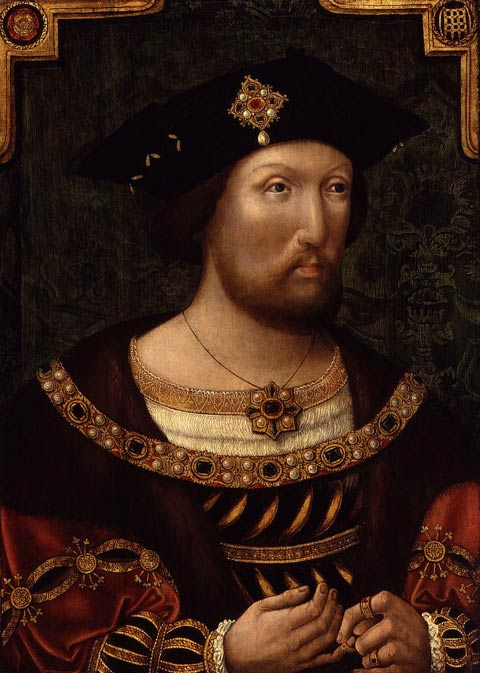 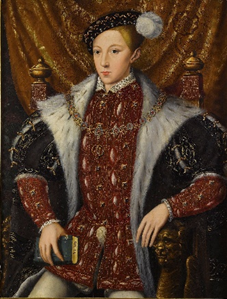